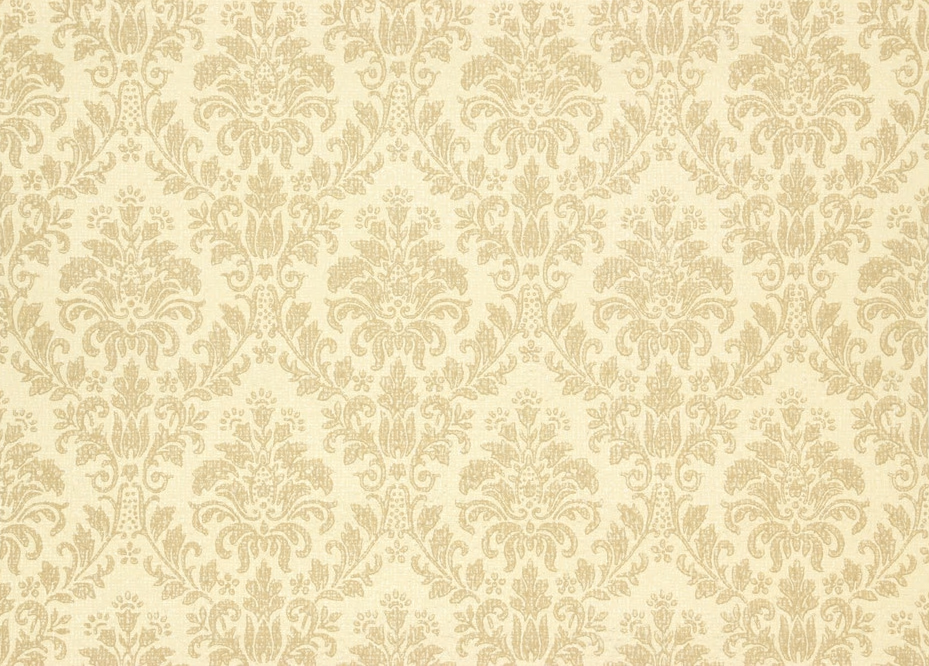 How I Got Into Cachet Making
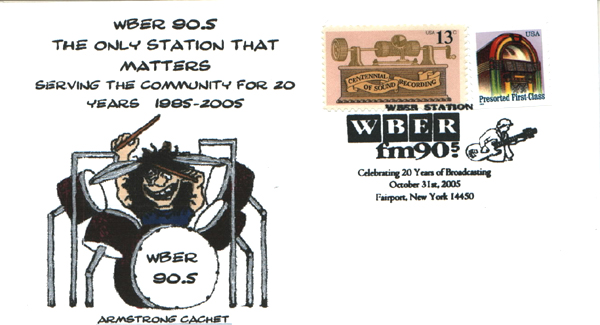 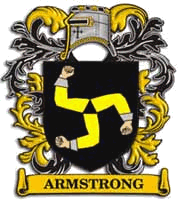 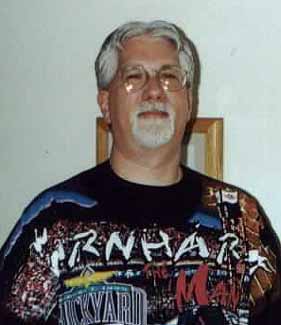 By Kelly Armstrong                 April 2018
For the Rochester Philatelic Association
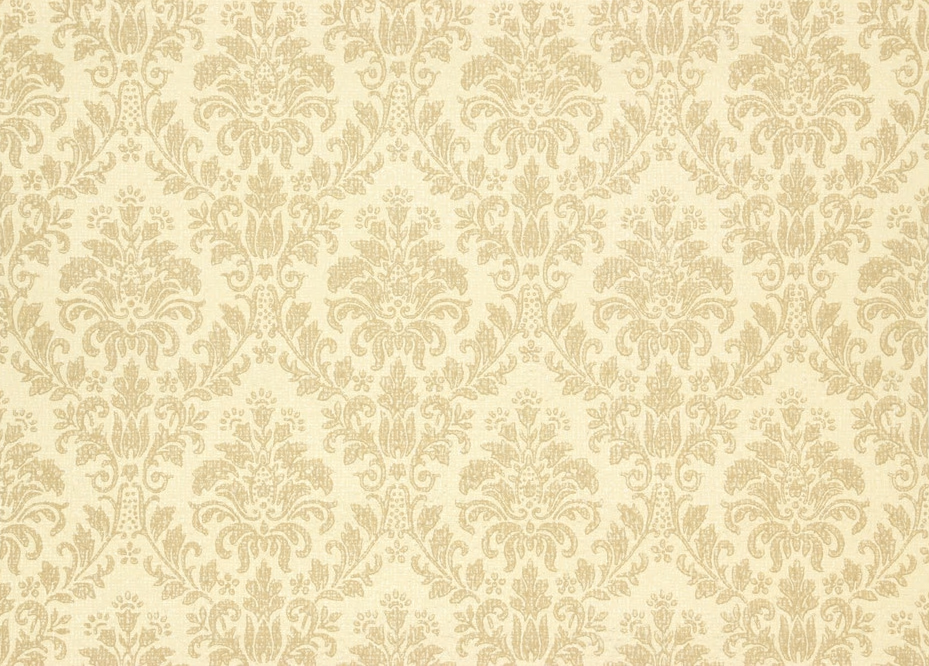 The process of making a cachet starts with researching stamp designs soon to be released by the Postal Service.  Which will be popular, have copyright issues, or just
turn out to be lemons?
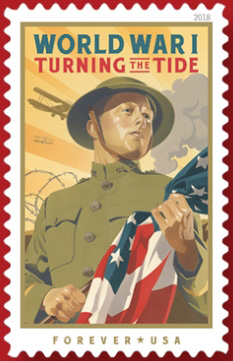 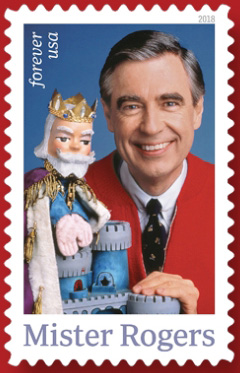 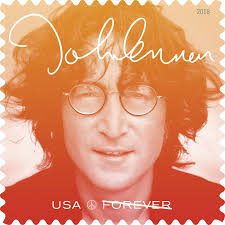 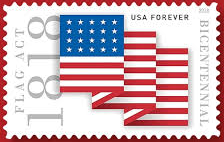 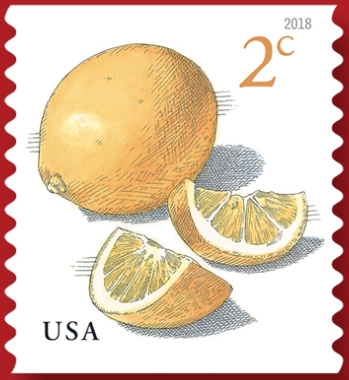 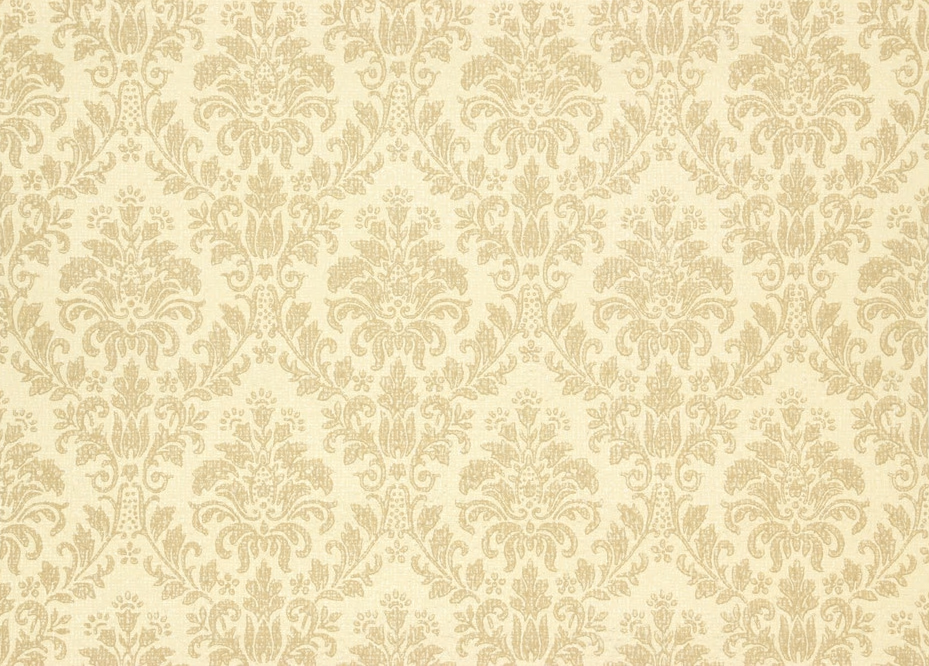 Where does this information come from?
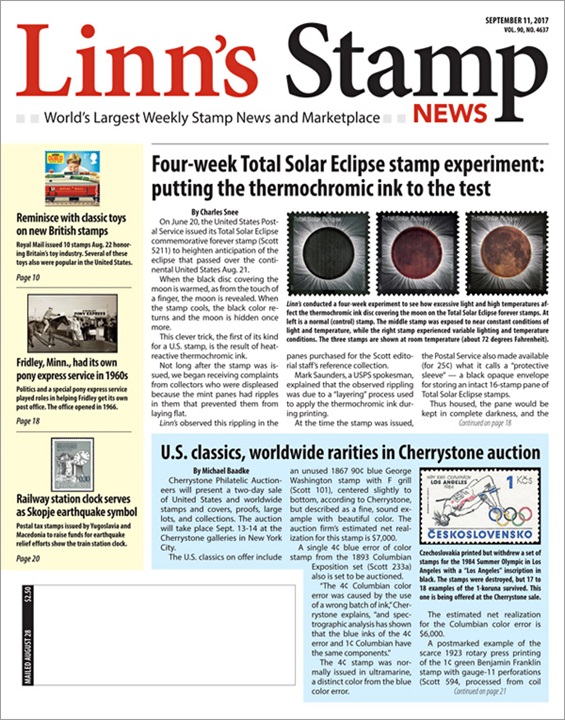 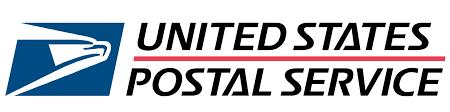 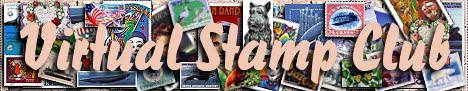 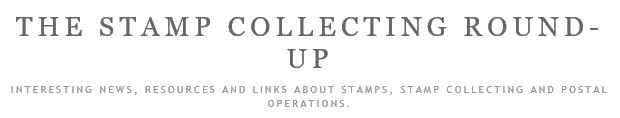 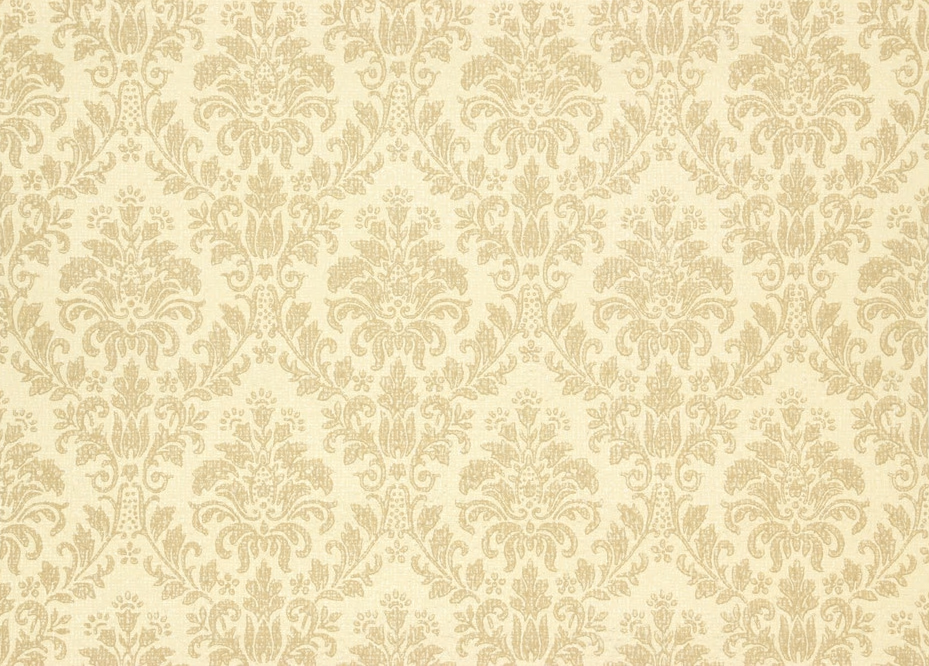 I also look for FDCs and other covers without a cachet to make my own designs on.  These will become “add-on” cachets.
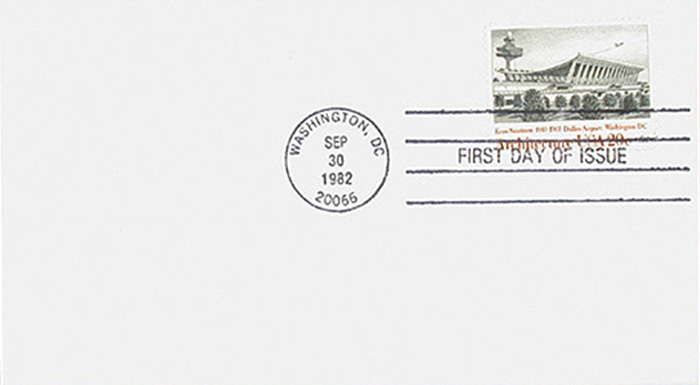 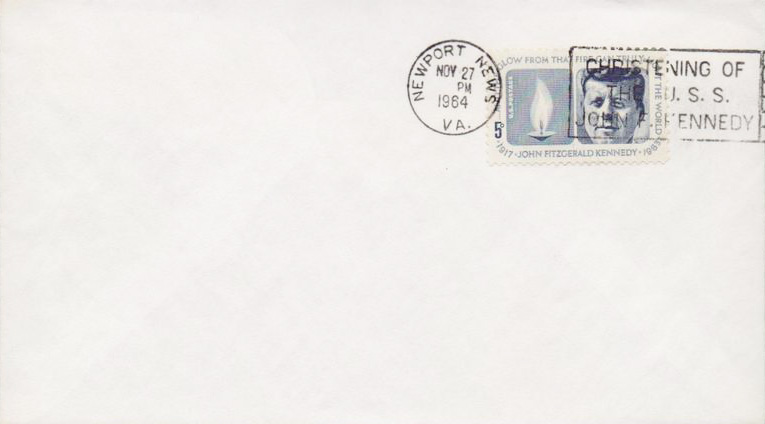 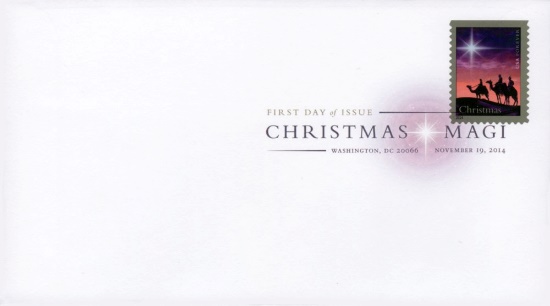 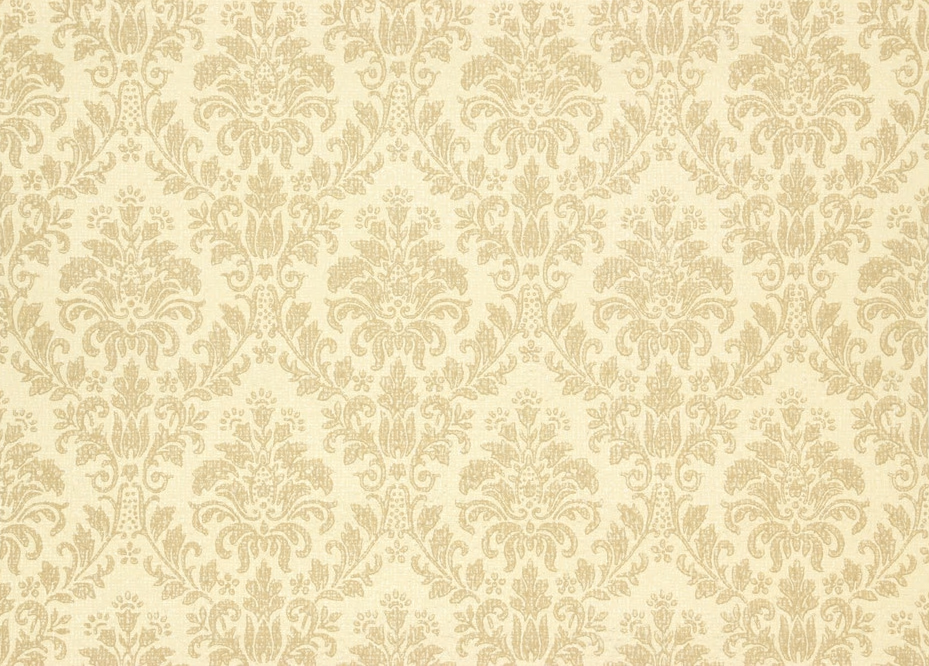 Here is a selection of my favorite current issue and local event covers.
2005 Oz Fest Station

2007 Gerald Ford

2013 Holiday Wreath

2017 Sky Writing
1987 7.1c Tractor

1988 set of 4 Cats

2004 Henry Mancini

2005  WBER 20th Anniv.
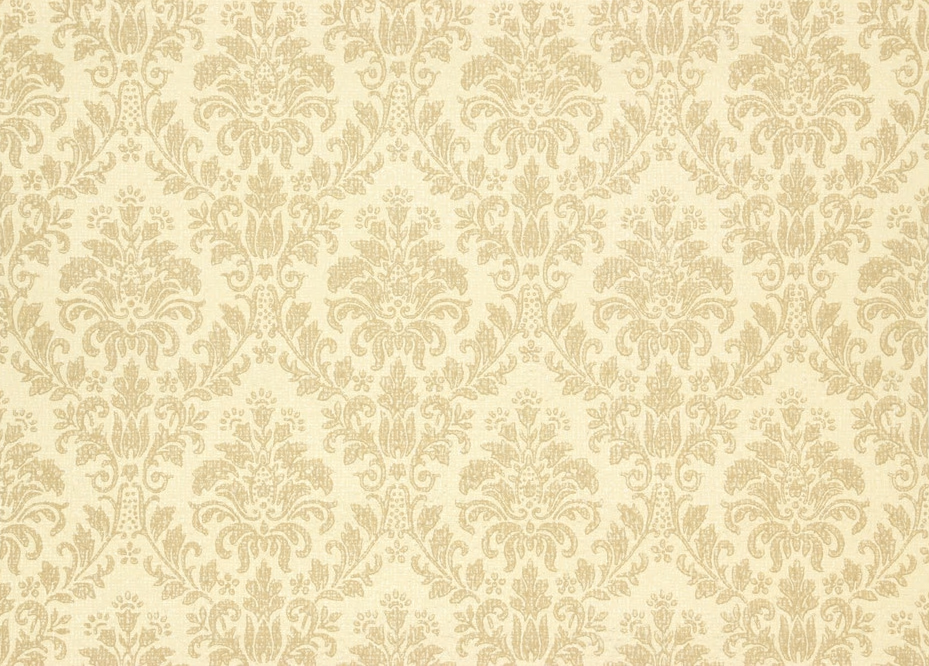 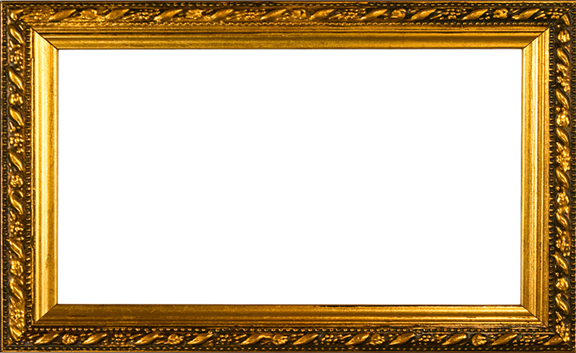 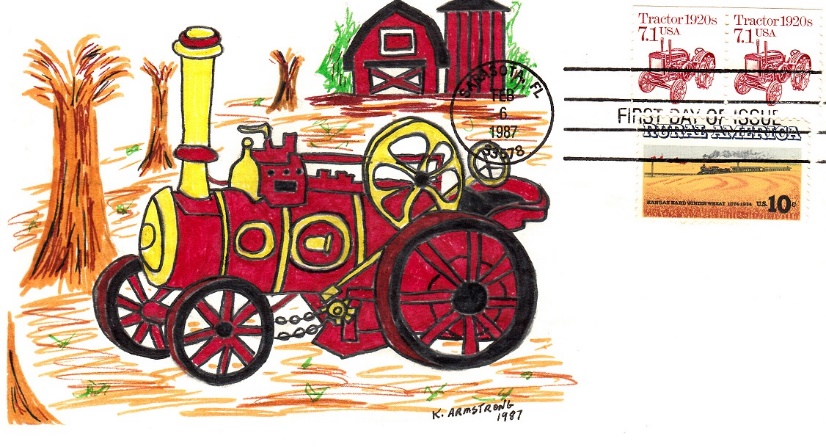 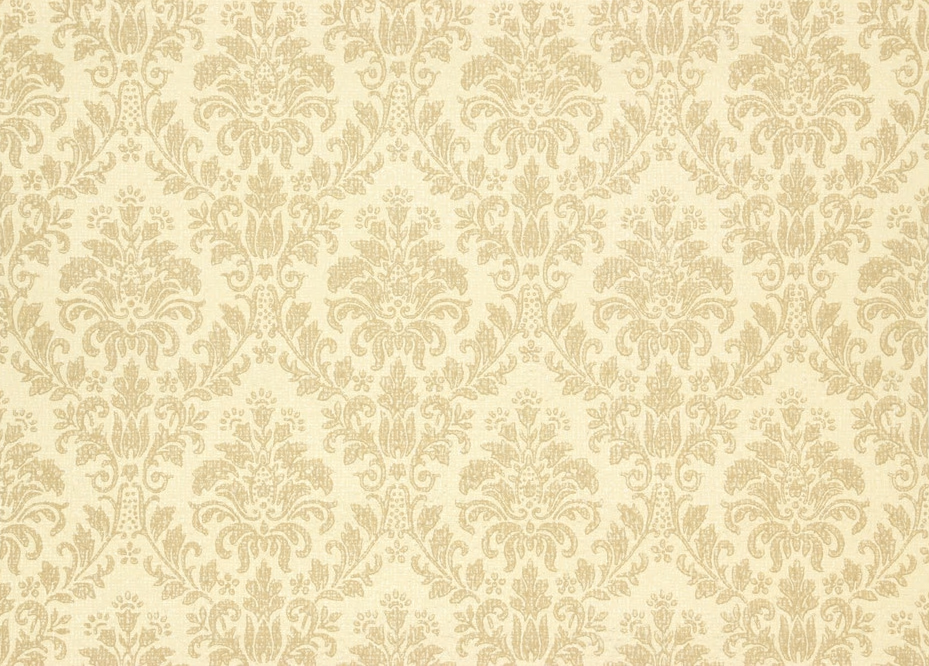 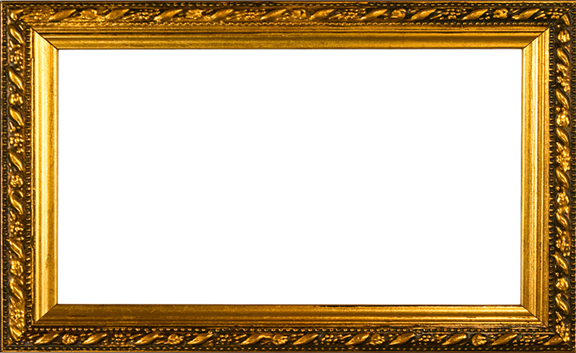 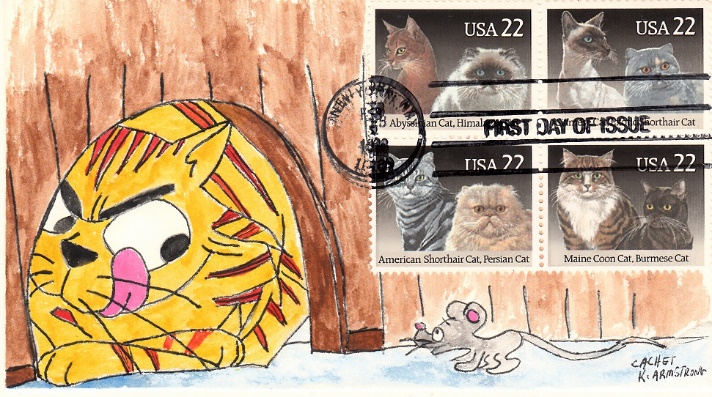 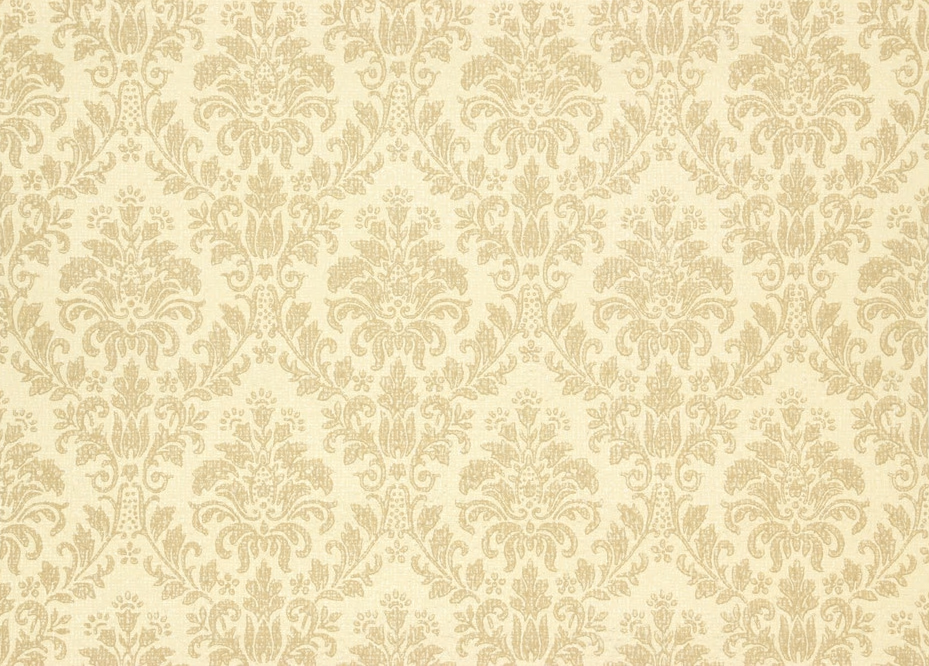 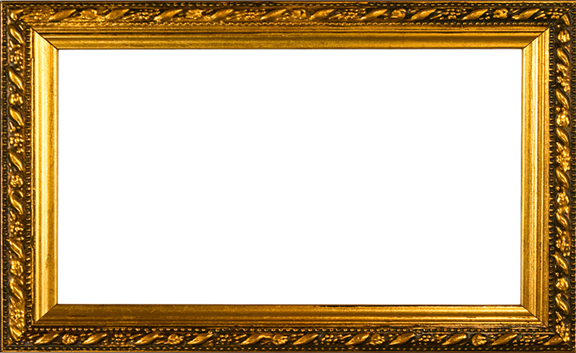 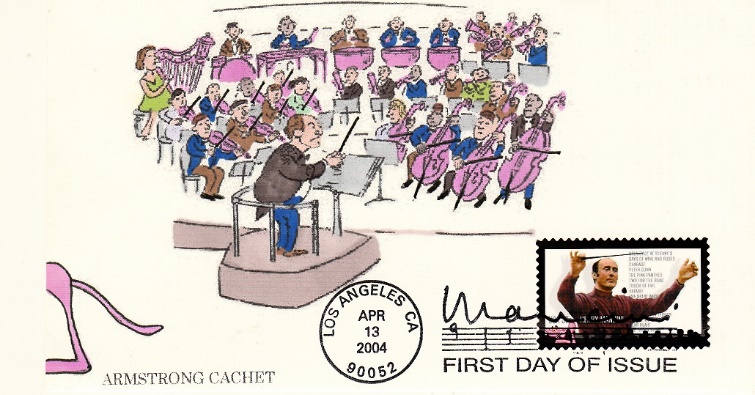 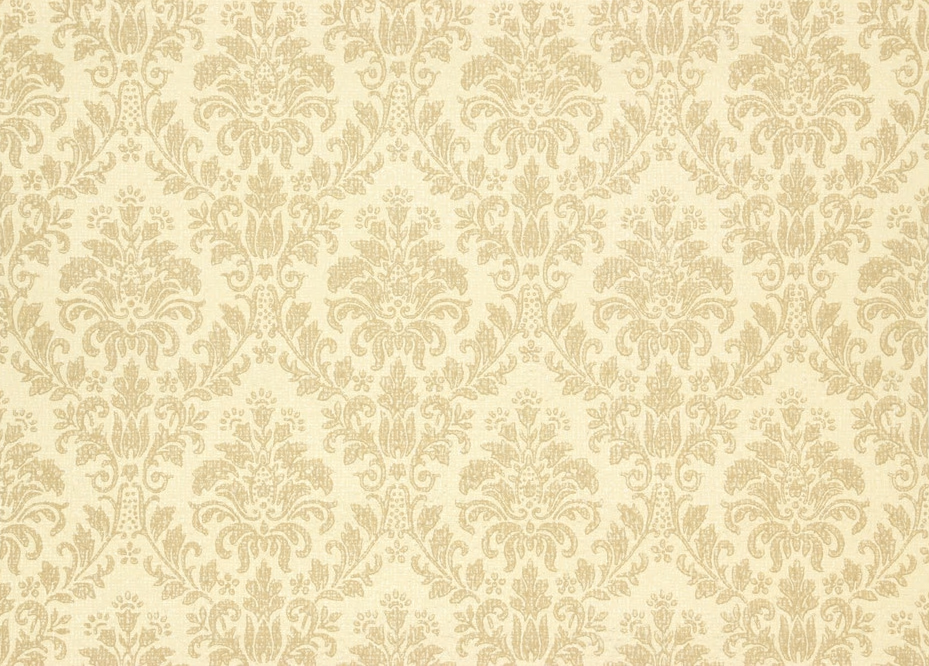 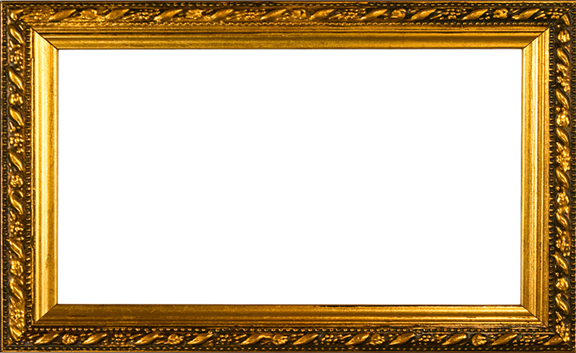 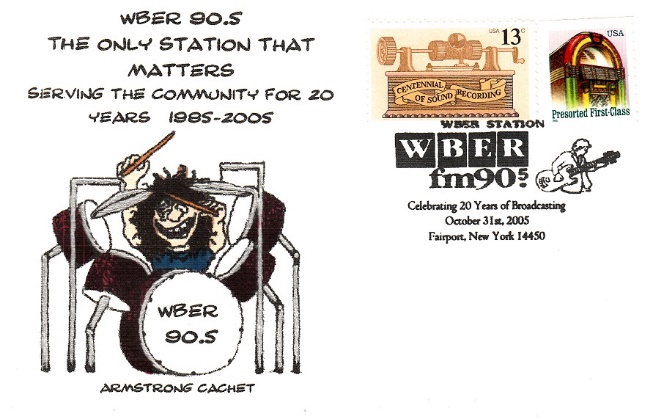 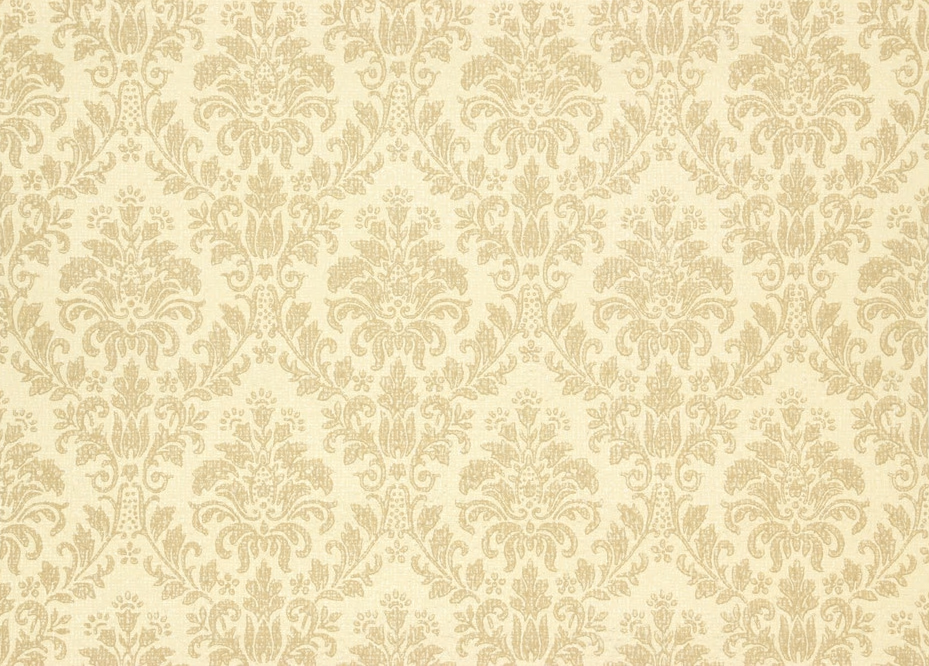 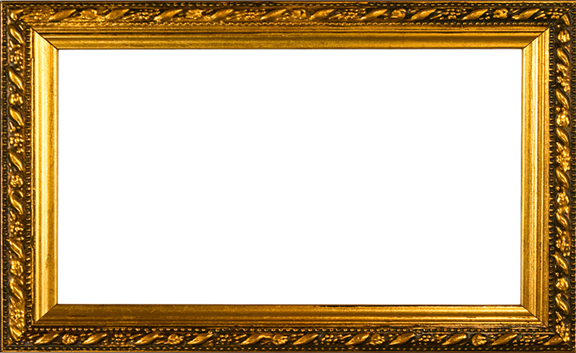 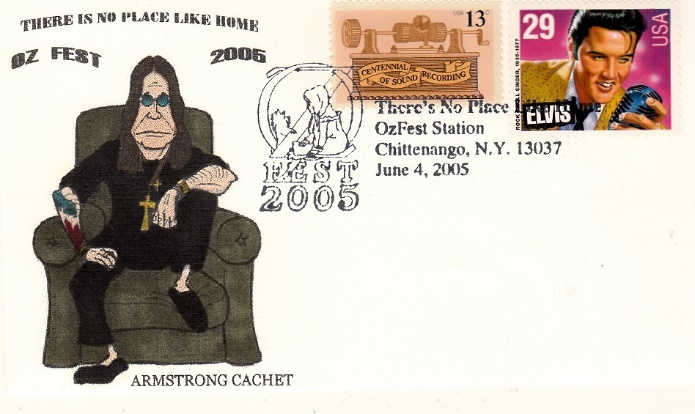 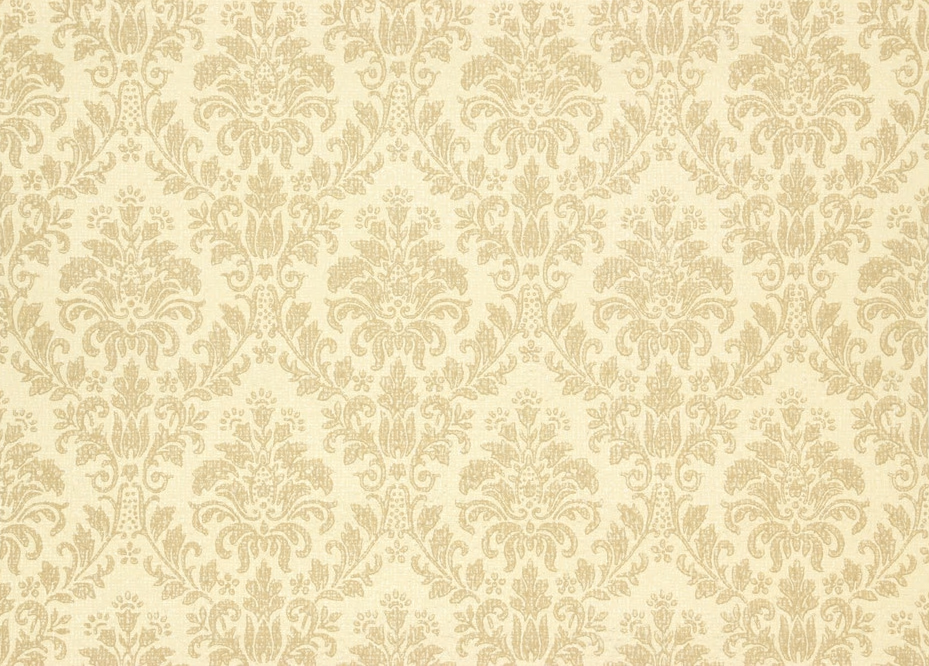 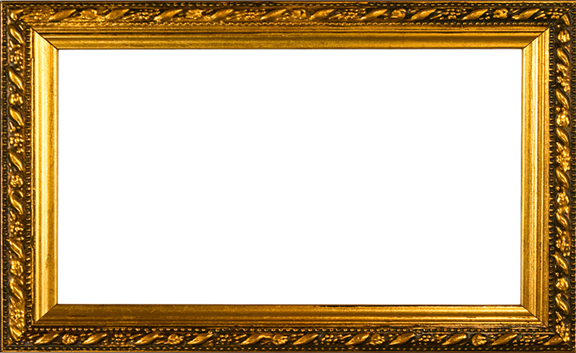 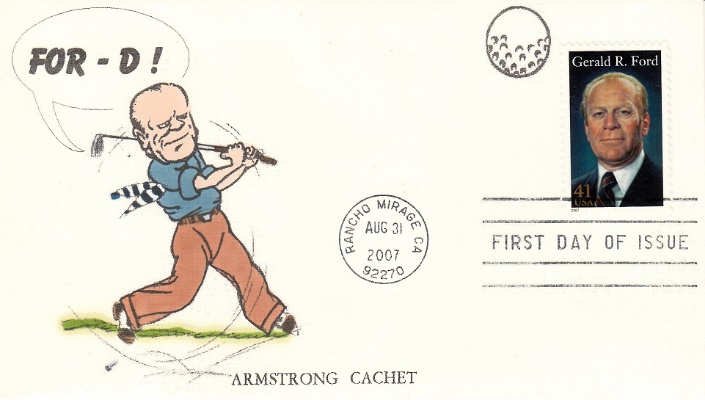 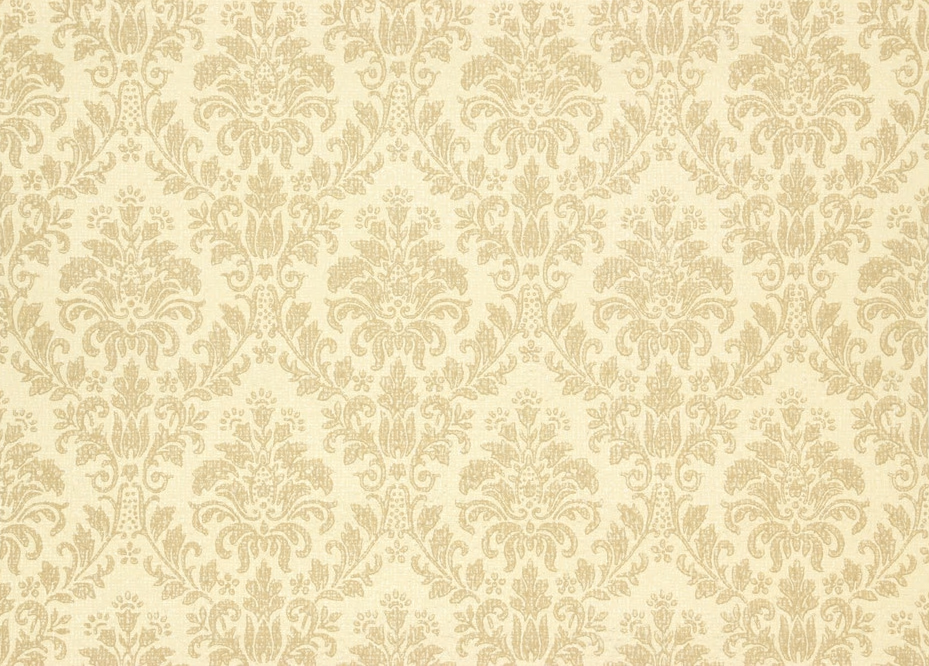 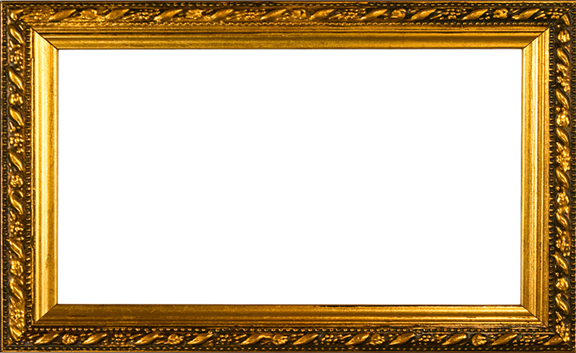 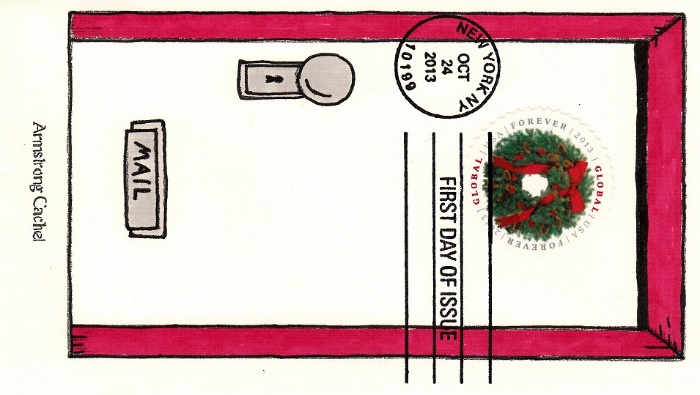 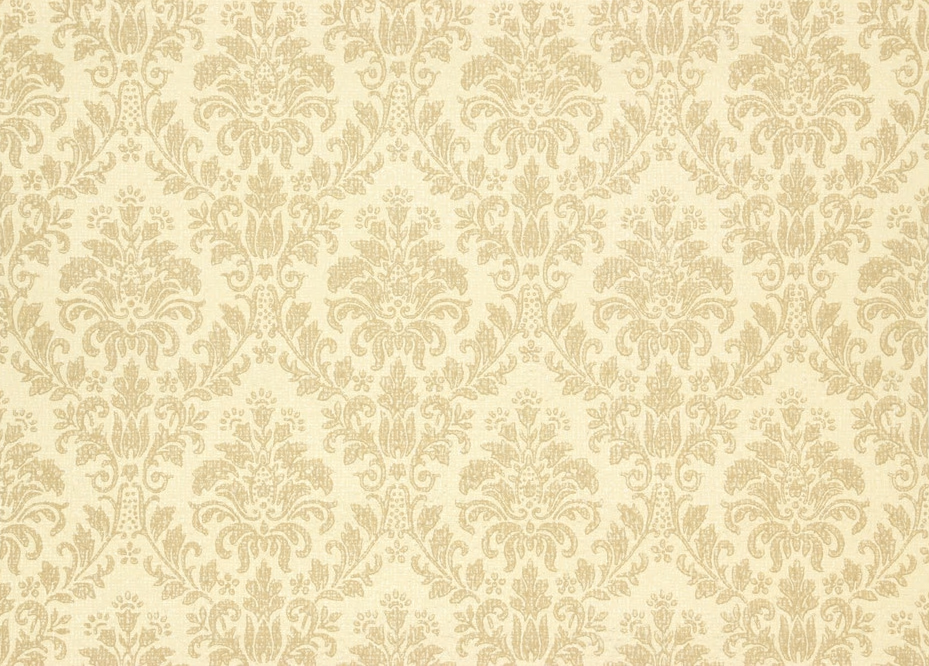 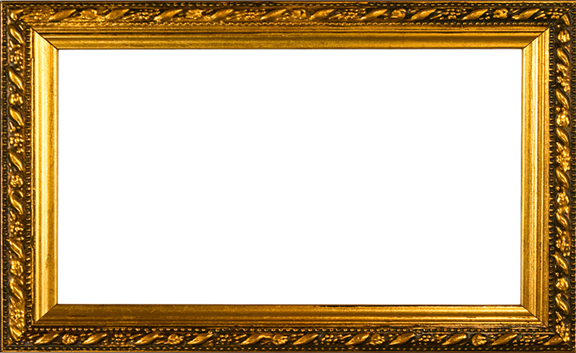 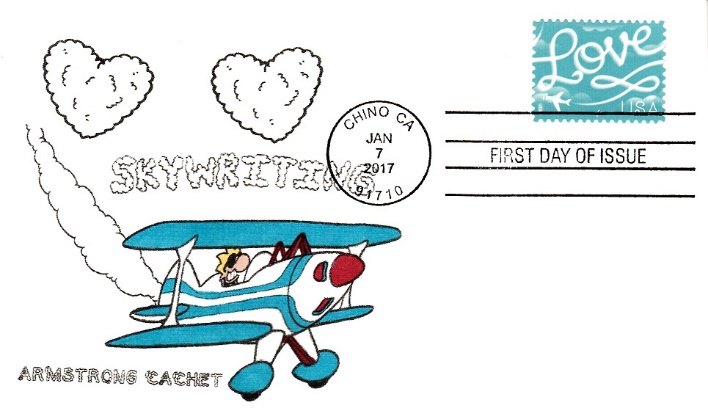 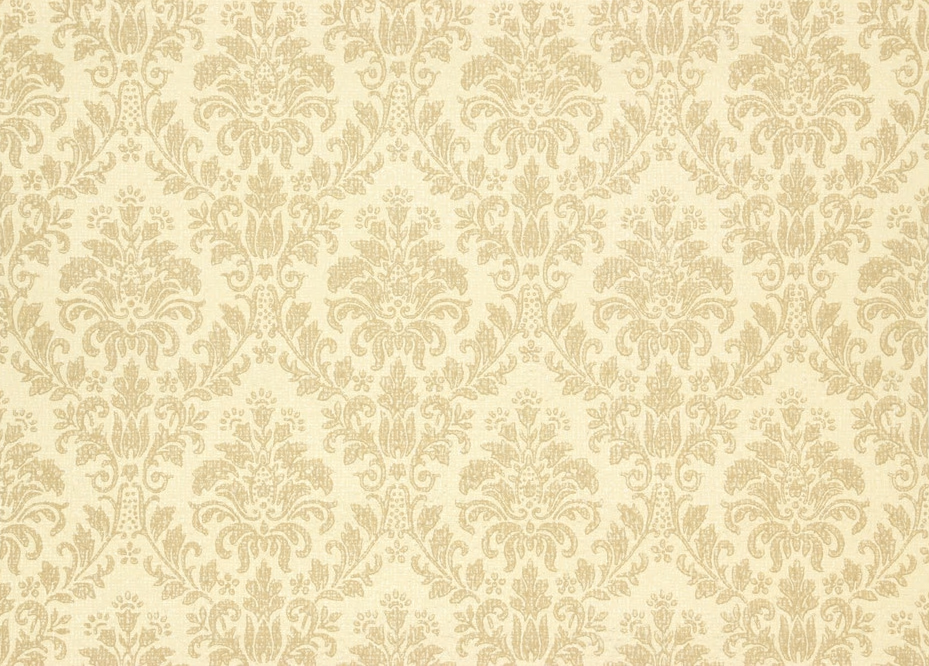 Here is a selection of my favorite add-on cachets.
1999 Celebrate the Century- Slinky

2007 Love stamp-KISS

2009 Edgar Alan Poe

2014 Purple Heart
1993 National Postal Museum

1998 American Folk Musicians

1999 American Glass
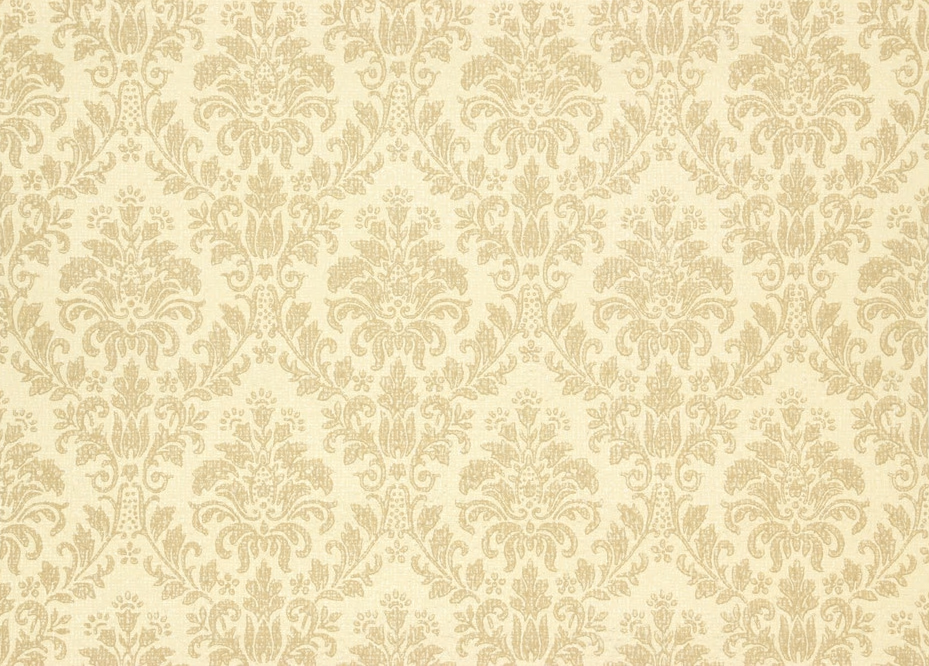 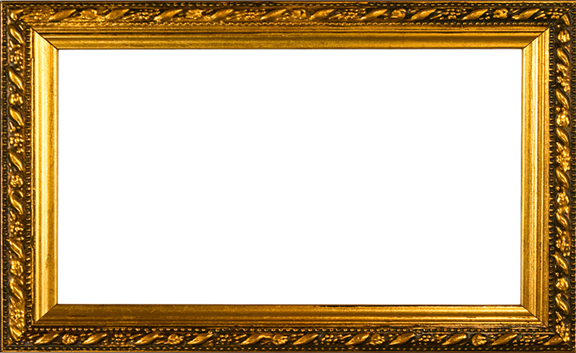 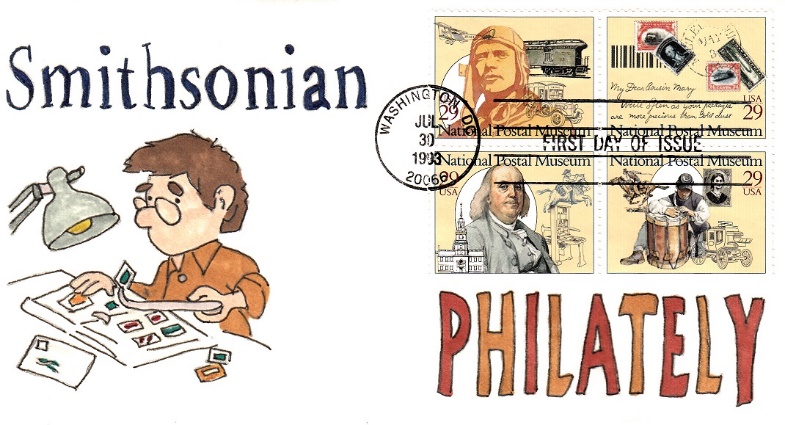 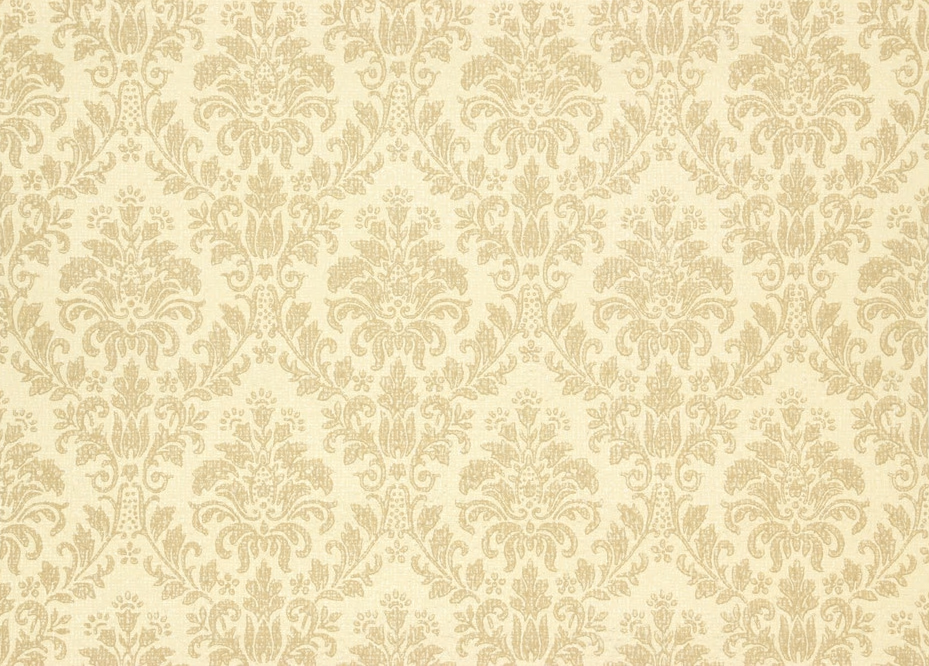 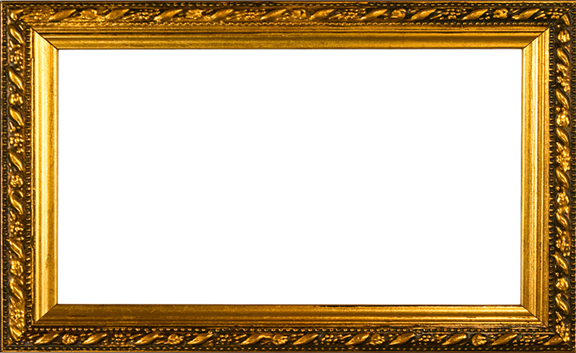 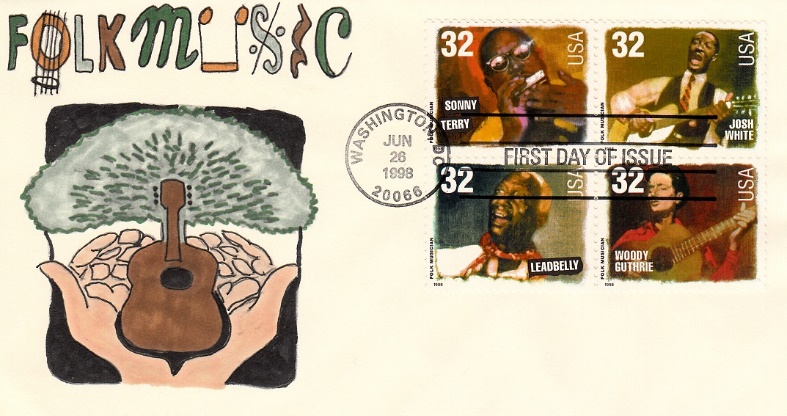 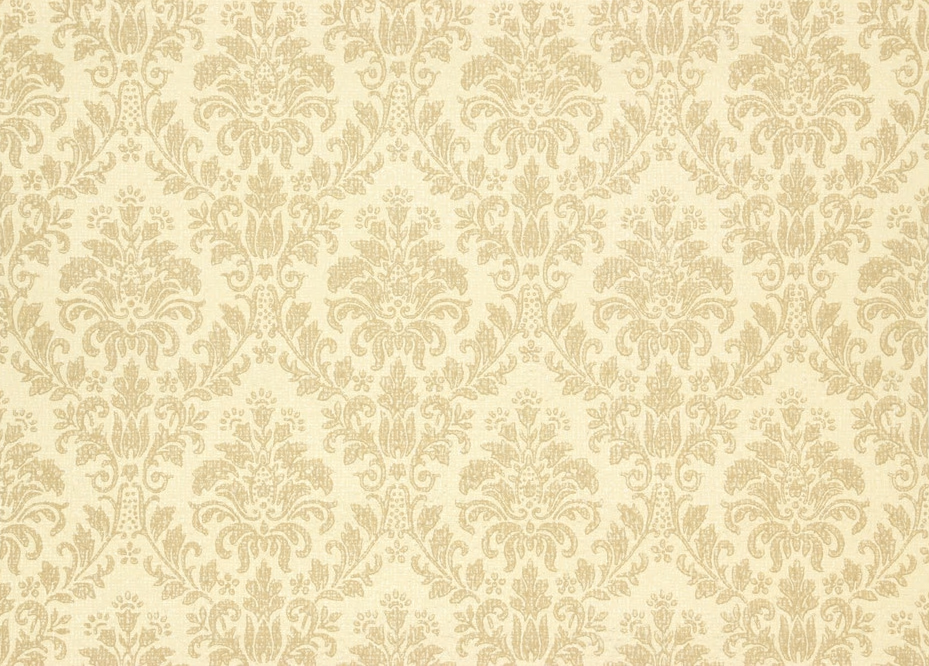 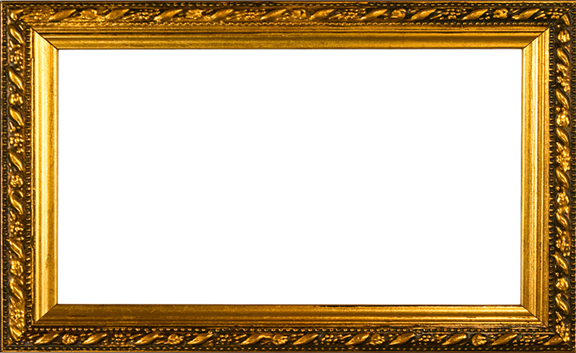 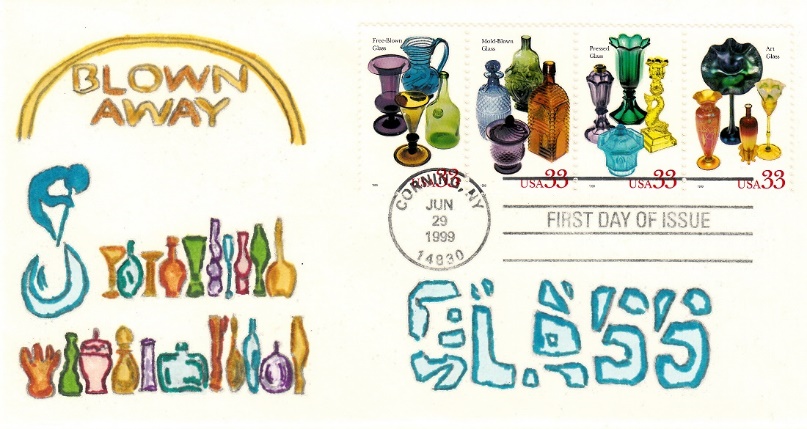 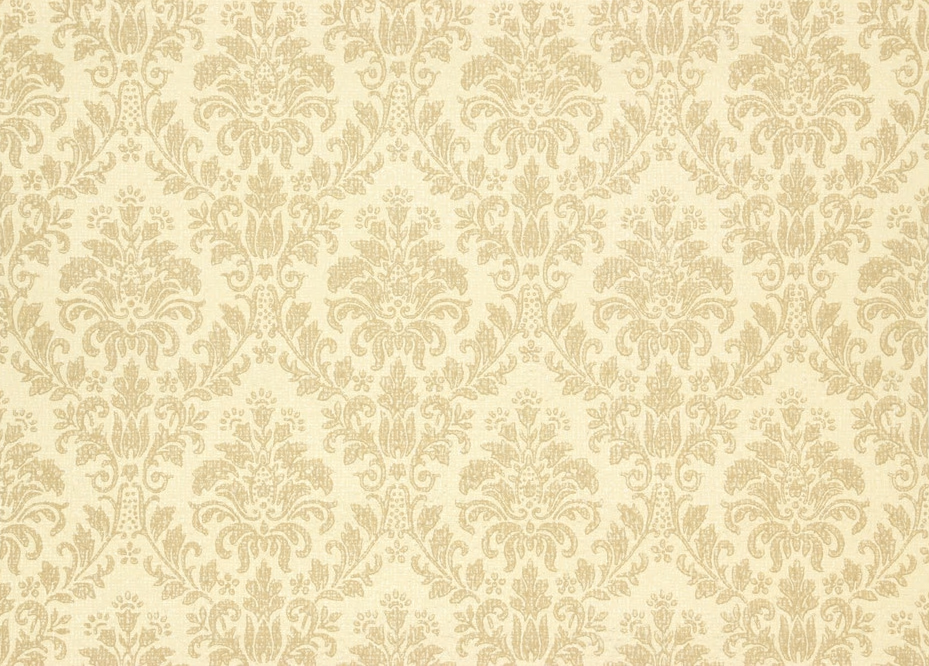 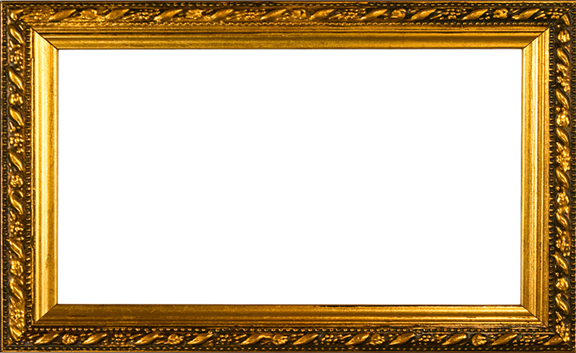 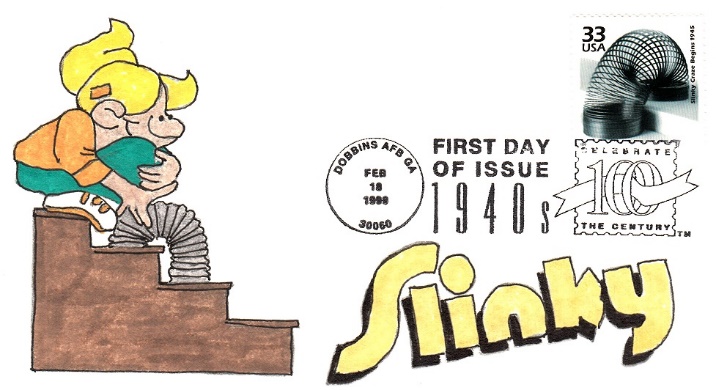 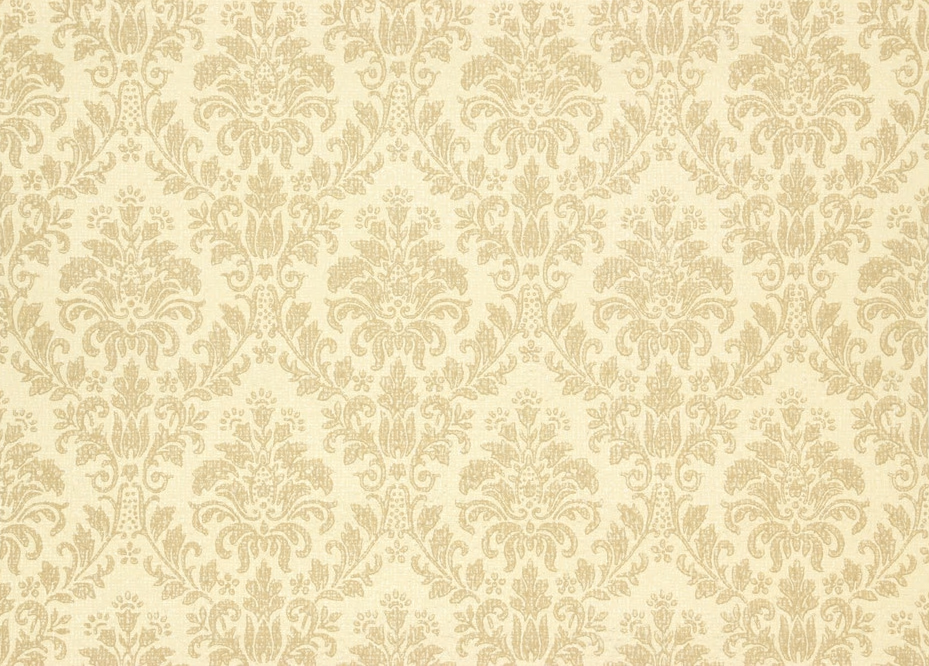 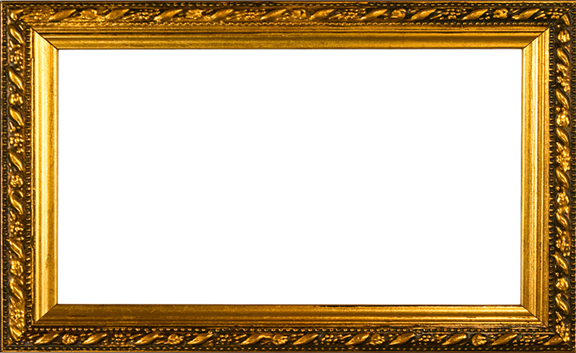 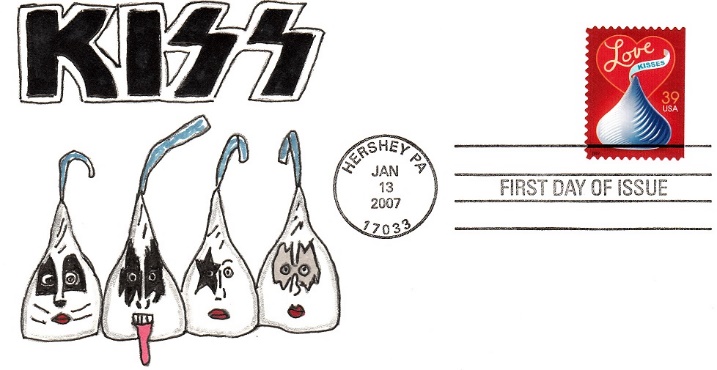 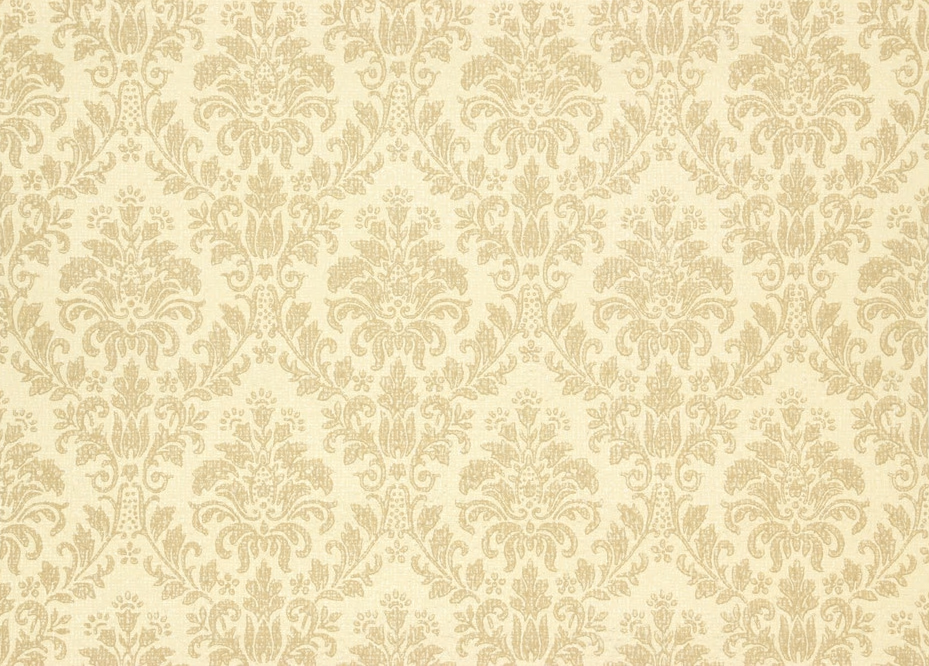 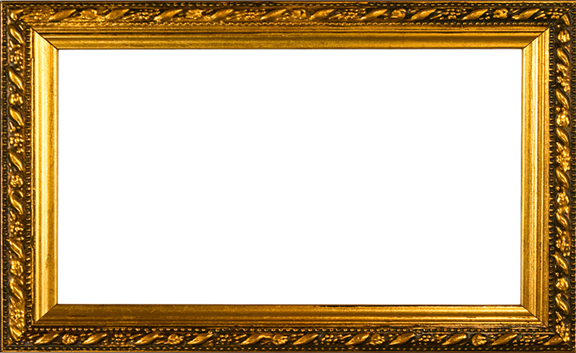 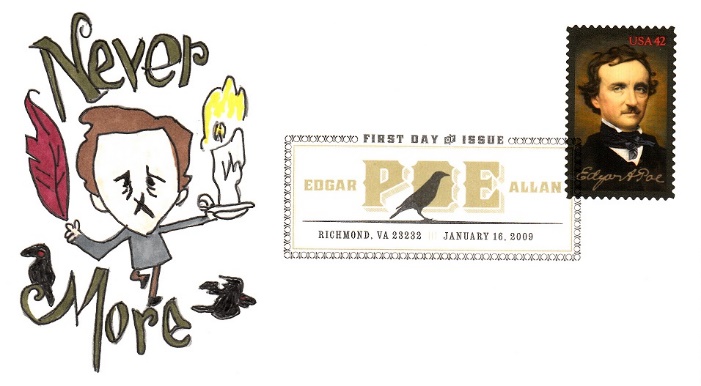 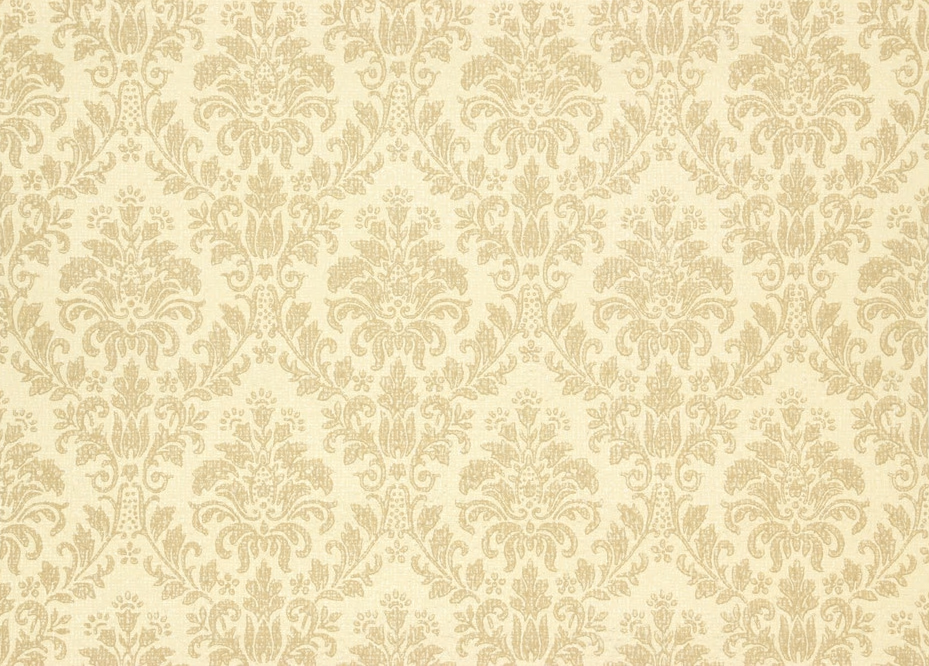 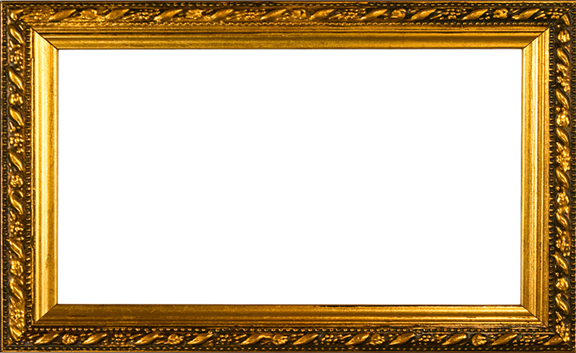 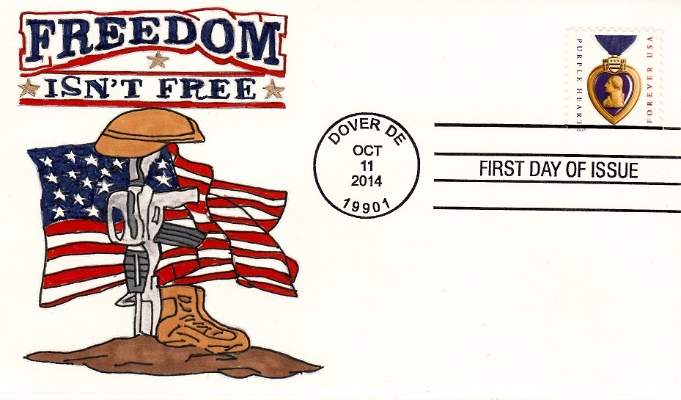 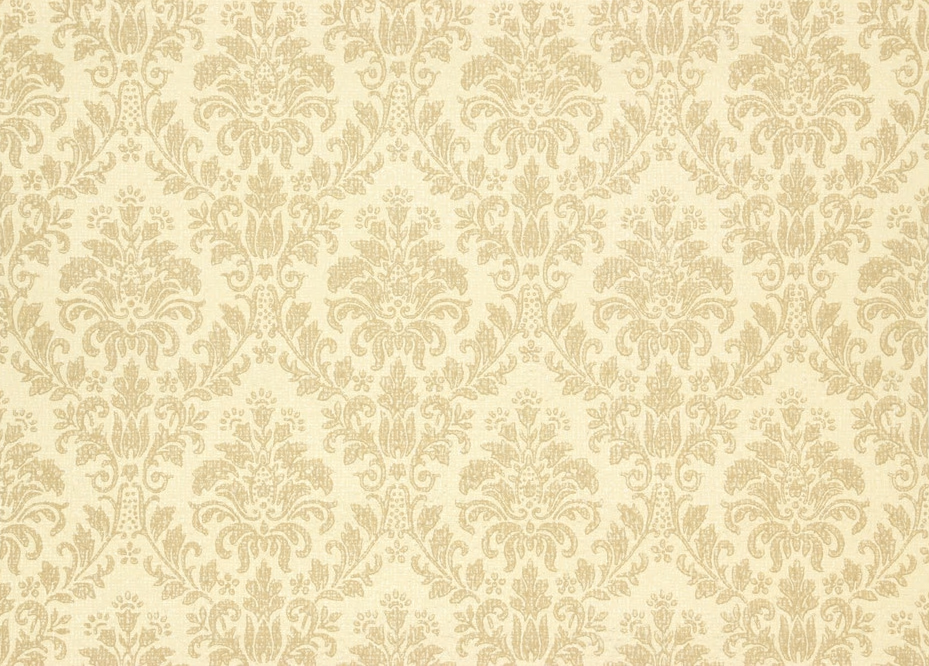 I hope you’ve enjoyed this
brief glimpse into my
cachet-making ventures.

Check out my web site
when you get a chance
to see more:
http://www.armstrongcachets.com
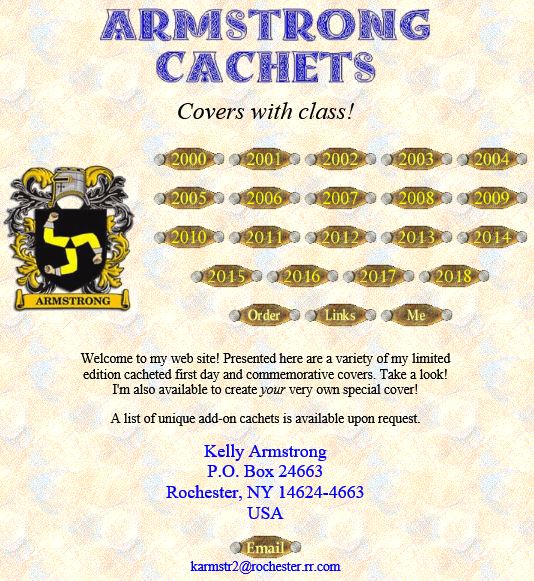 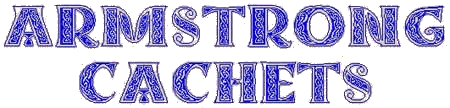 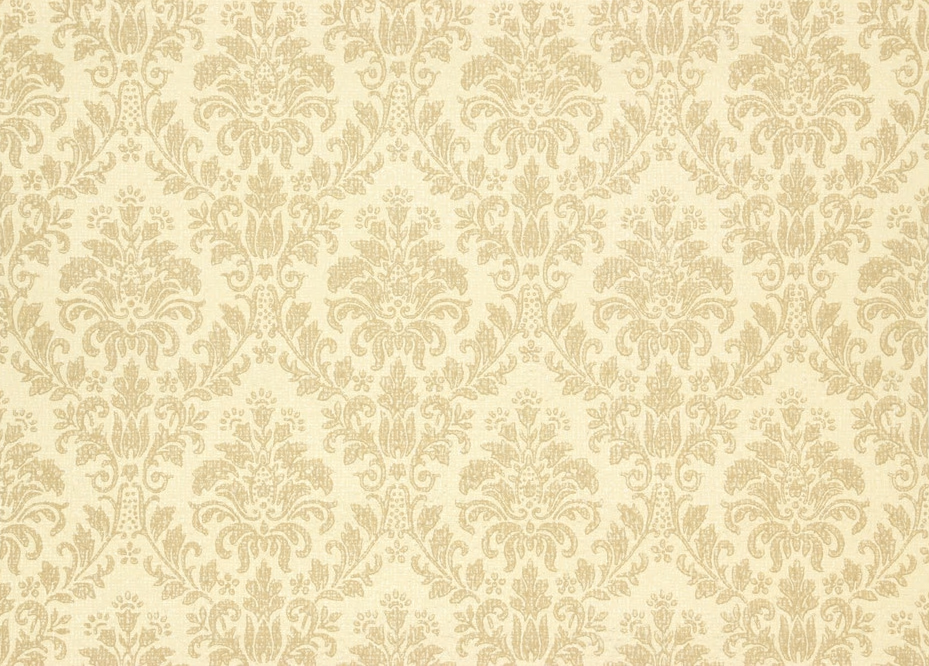 Time for a …






                                                 Design and Layout by Tom Fortunato
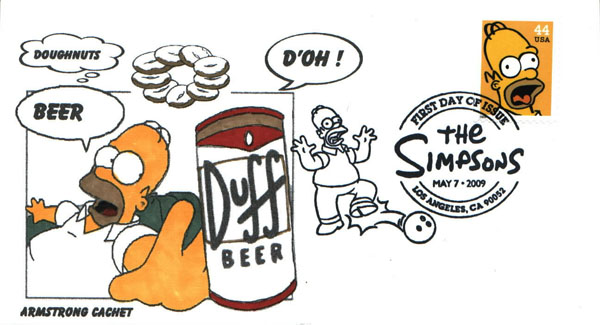 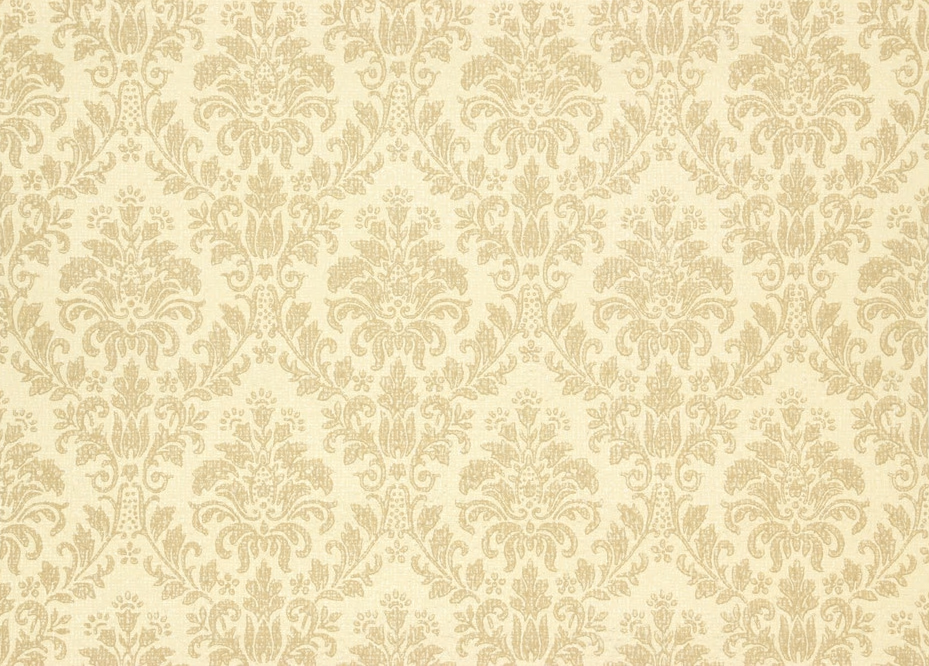